様式１－A
日本平滑筋学会　　ＣＯ Ｉ 開示　　　　　筆頭発表者名：　○○　○○
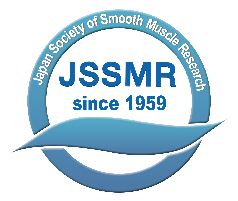 開示すべきCO I 関係にある企業等として
　　顧問：			 　　なし　ｏｒ　あり（●●製薬）
　　株保有・利益：		　　 なし　ｏｒ　あり（●●製薬） 
　　特許使用料：		　　 なし　ｏｒ　あり（●●製薬）
　　講演料：			　　 なし　ｏｒ　あり（●●製薬）
　　原稿料：			　　 なし　ｏｒ　あり（●●製薬）
　　受託研究・共同研究費：　　なし　ｏｒ　あり（●●製薬）
　　奨学寄付金：		　　 なし　ｏｒ　あり（●●製薬）
　　寄附講座所属：		　　 なし　ｏｒ　あり（●●製薬）
　　研究とは直接無関係なものの提供： なしｏｒ　あり（●●製薬）
[Speaker Notes: 様式1-A　【COIあり】
①～⑨の項目のうちCOIのあるもののみ残し「あり」と記入
COIのない項目は削除する]
様式１－A
日本平滑筋学会　　ＣＯ Ｉ 開示　　　　　筆頭発表者名：　○○　○○
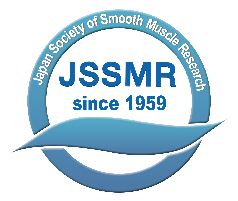 開示すべきCO I 関係にある企業等として
　　顧問：			　　 あり（●●製薬）
　　受託研究・共同研究費：　  　 あり（●●製薬）
　　奨学寄付金：		　　 あり（●●製薬）
　　寄附講座所属：		　　 あり（●●製薬）
[Speaker Notes: 様式1-A　【COIあり】　の記入例]